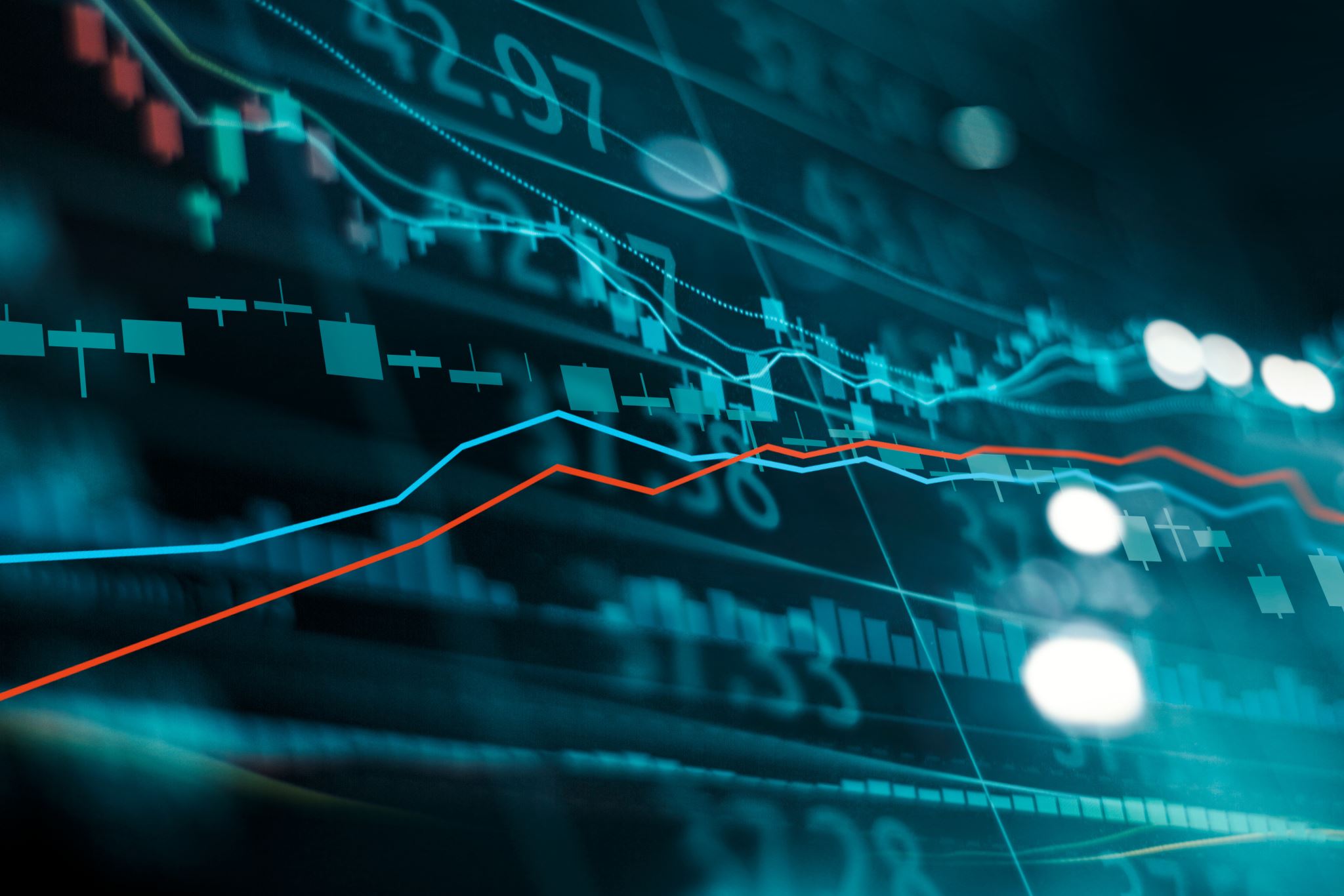 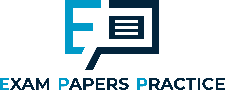 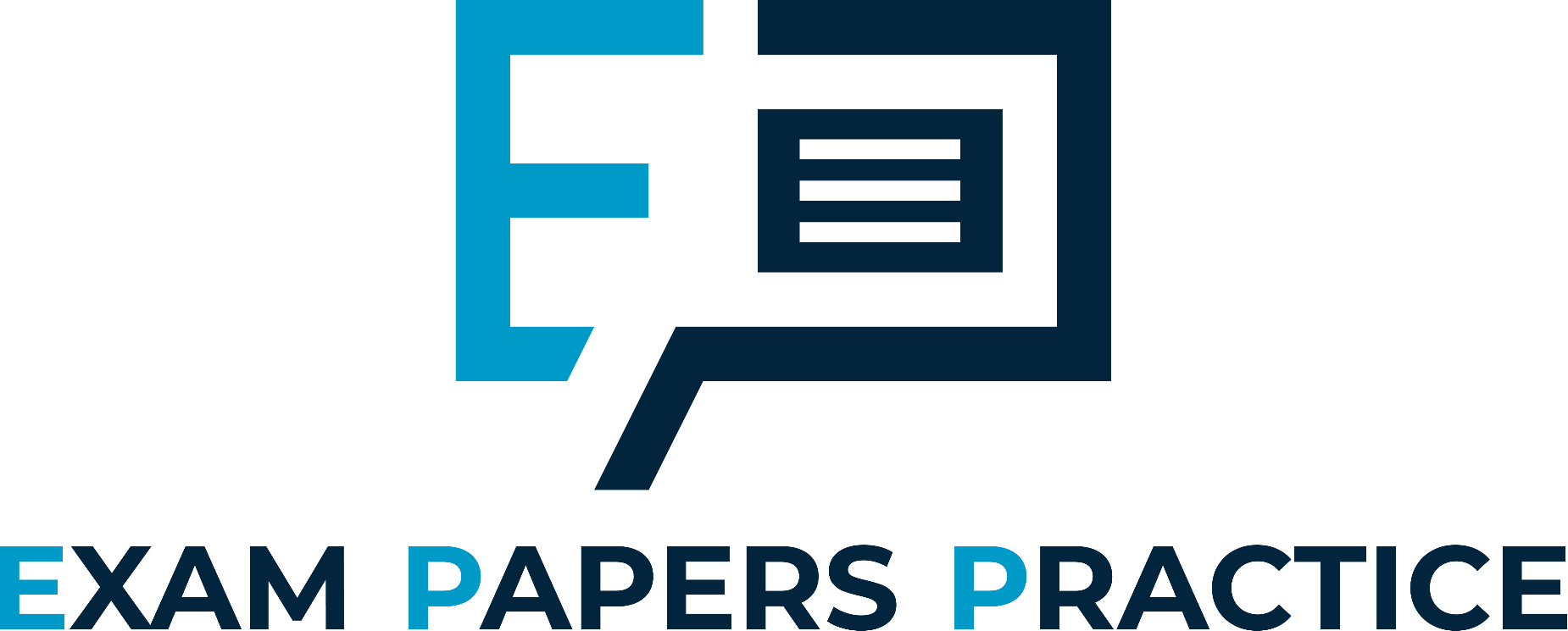 4.4.4 The impact of macroeconomic policies
For more help, please visit www.exampaperspractice.co.uk
© 2025 Exams Papers Practice. All Rights Reserved
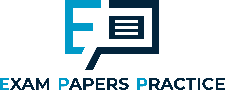 Define each of these and give the most up to date stats on each.

Economic Growth
Unemployment
Inflation
Balance of Payments
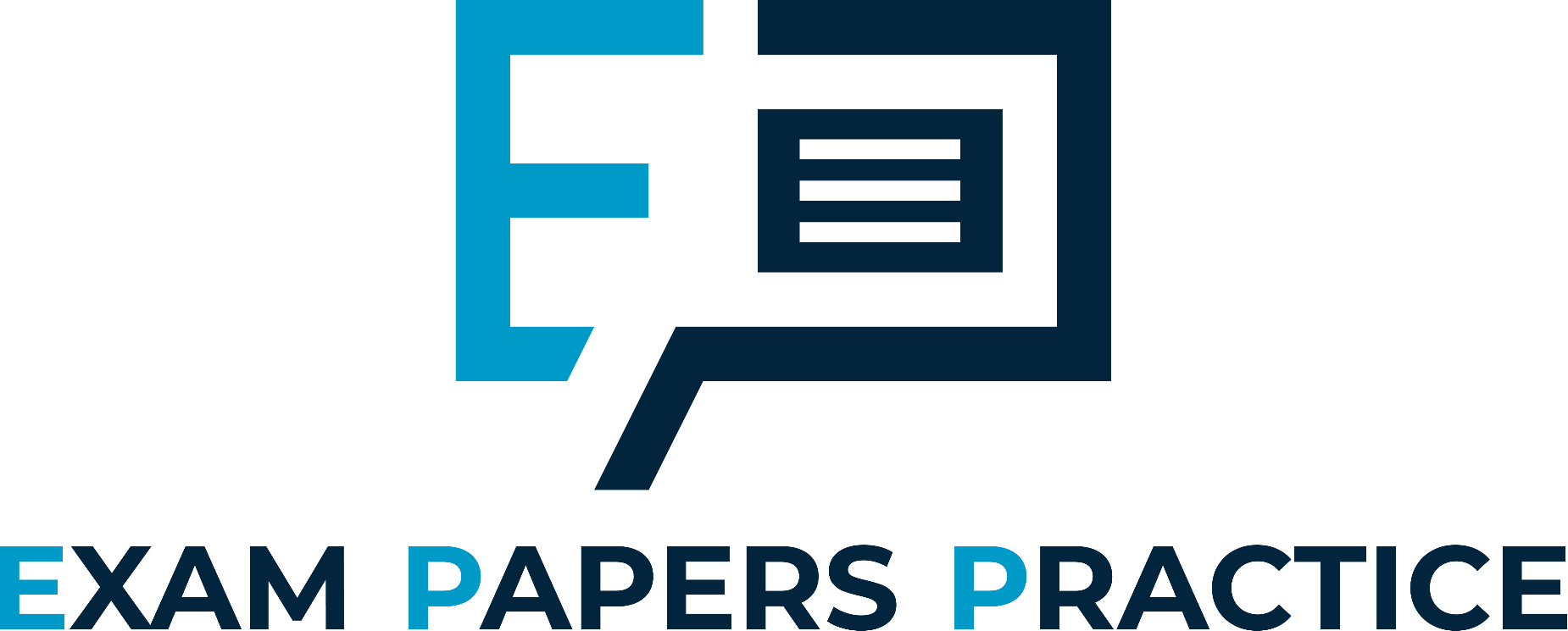 Recall
For more help, please visit www.exampaperspractice.co.uk
© 2025 Exams Papers Practice. All Rights Reserved
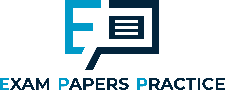 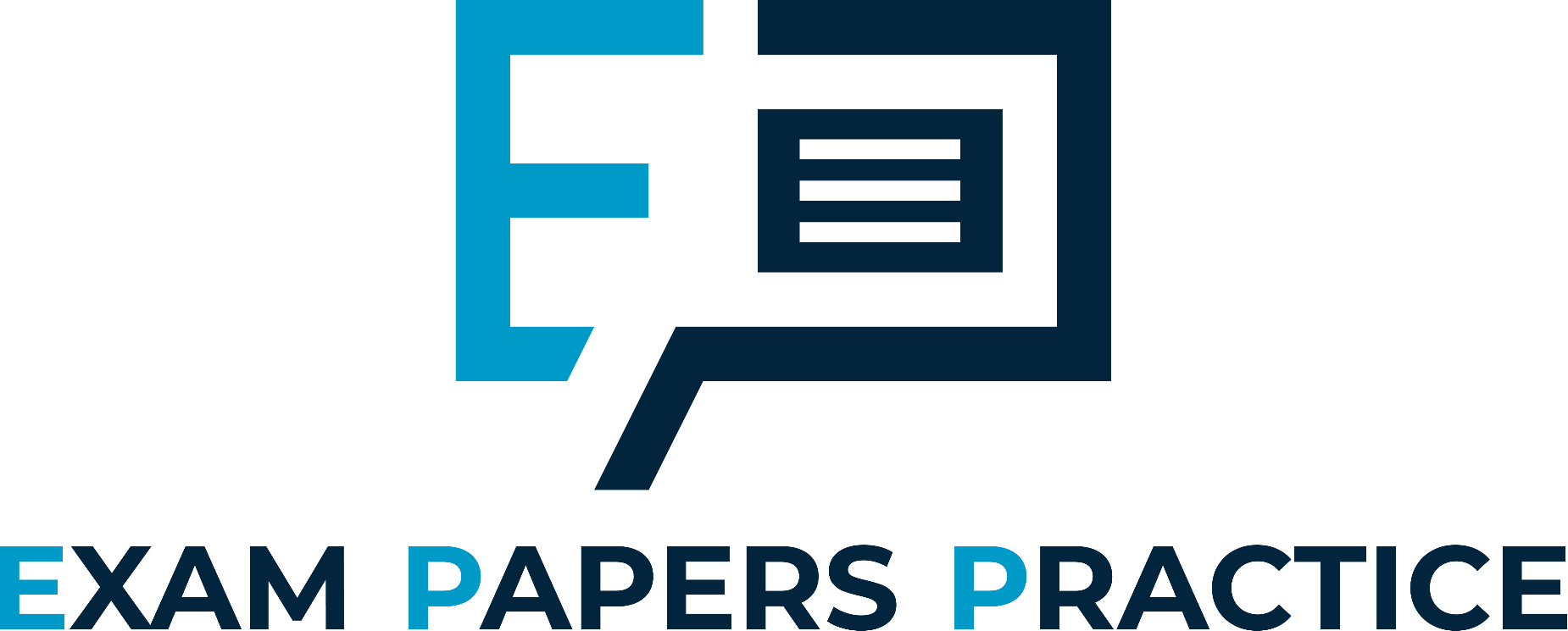 Starter
What is economic growth?
How can we measure growth?
For more help, please visit www.exampaperspractice.co.uk
© 2025 Exams Papers Practice. All Rights Reserved
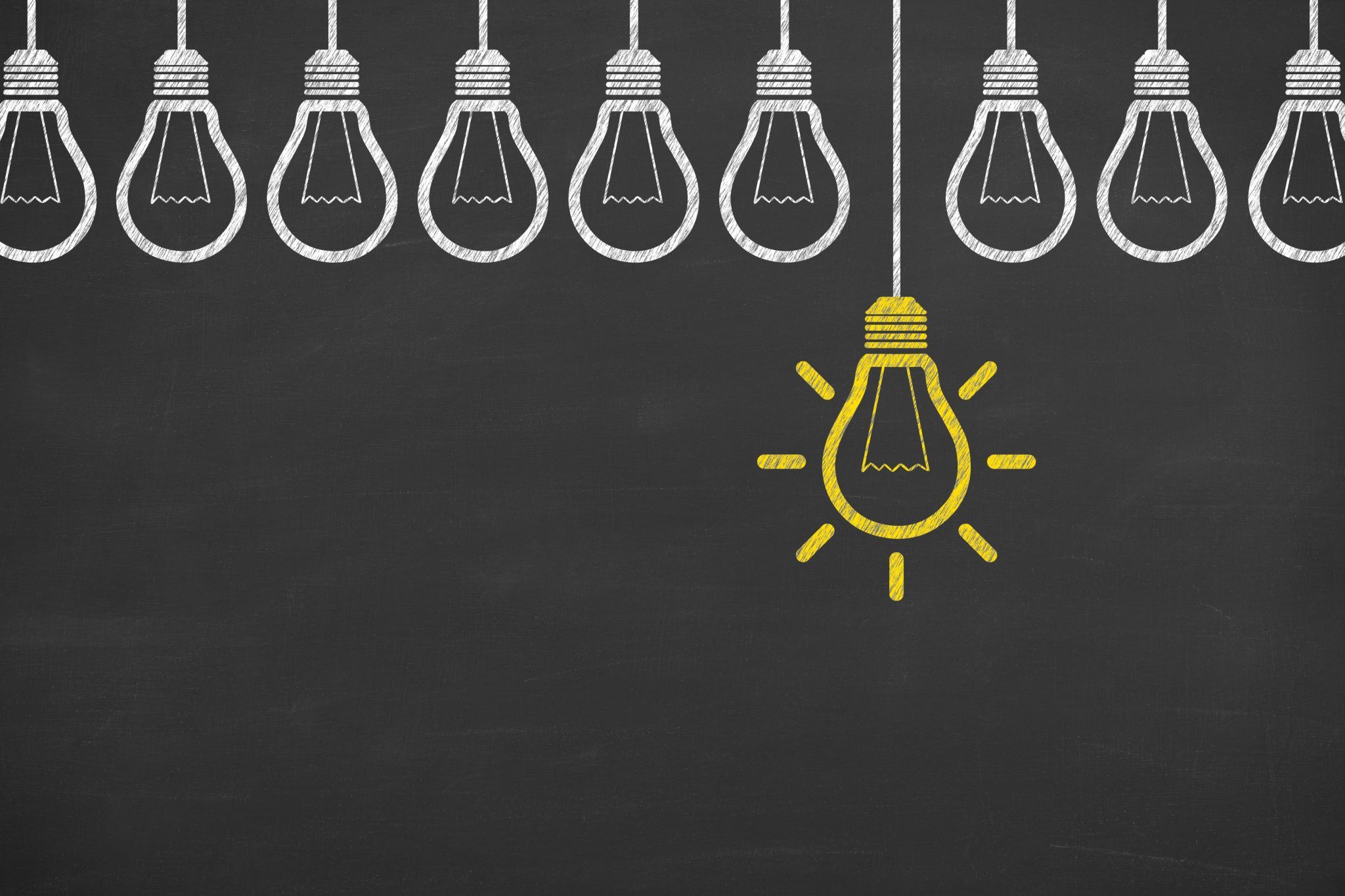 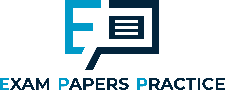 Learning Objectives
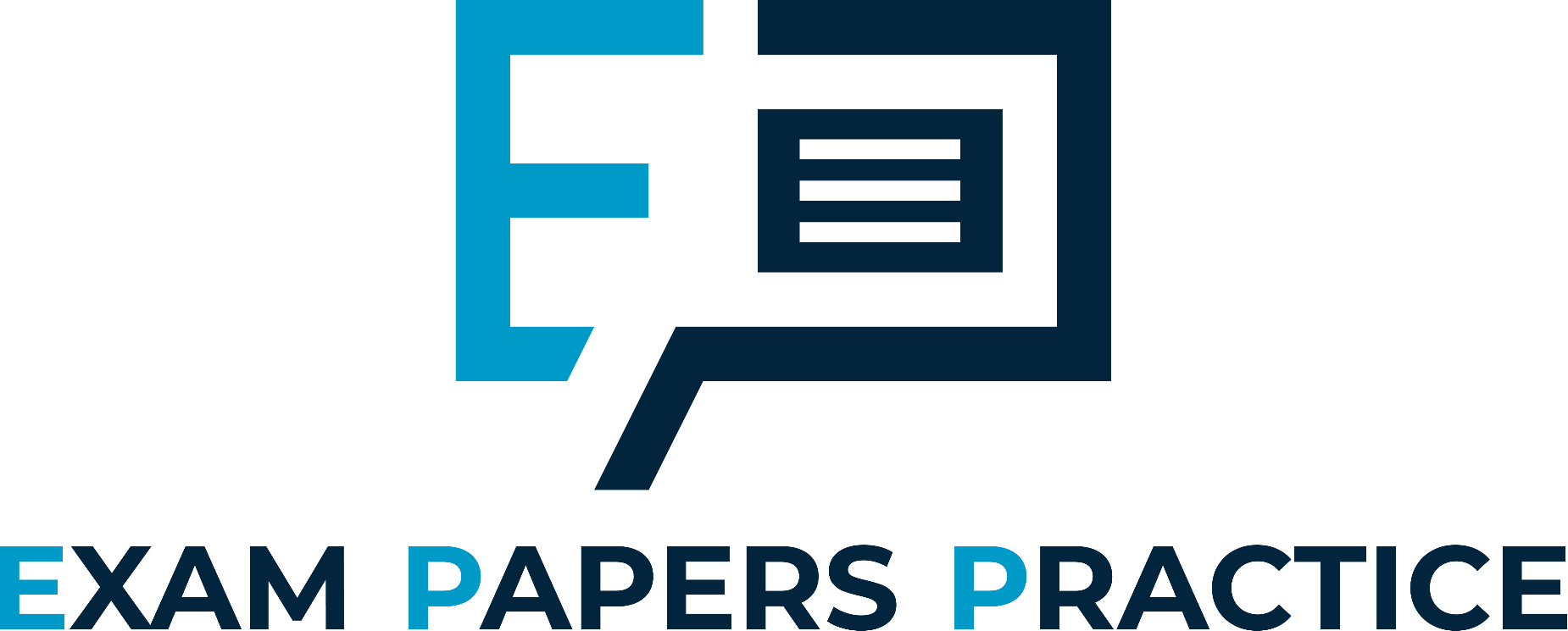 What are the possible impact of macroeconomic policies? 
Are you able to compare alternative approaches?
Are you able to Identify criteria for success and evaluating effectiveness?
For more help, please visit www.exampaperspractice.co.uk
© 2025 Exams Papers Practice. All Rights Reserved
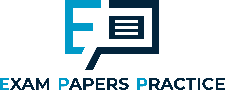 In year 1 you looked at the impact of macroeconomic policy on: 
Economic growth
Unemployment
Inflation
Balance of payment

Prepare a presentation to recap the year 1 content.
Activity
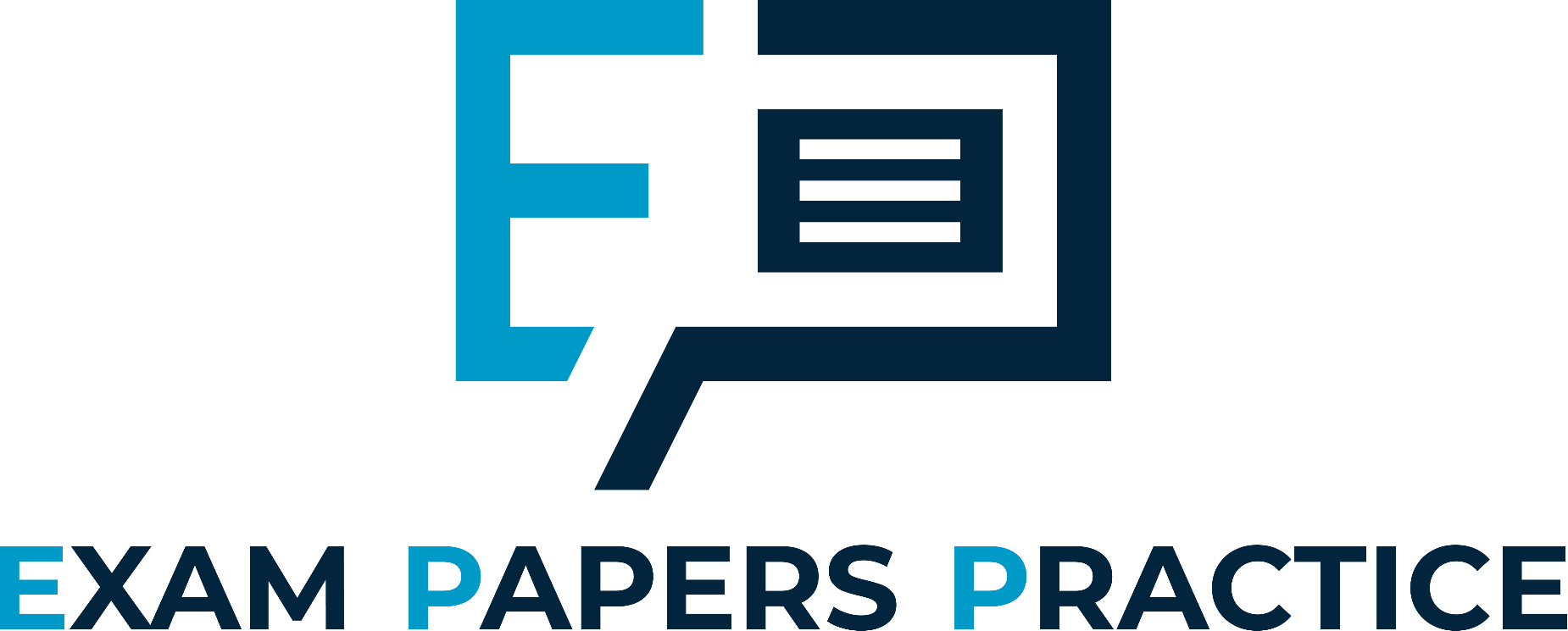 For more help, please visit www.exampaperspractice.co.uk
© 2025 Exams Papers Practice. All Rights Reserved
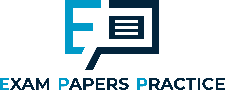 Alternative approaches
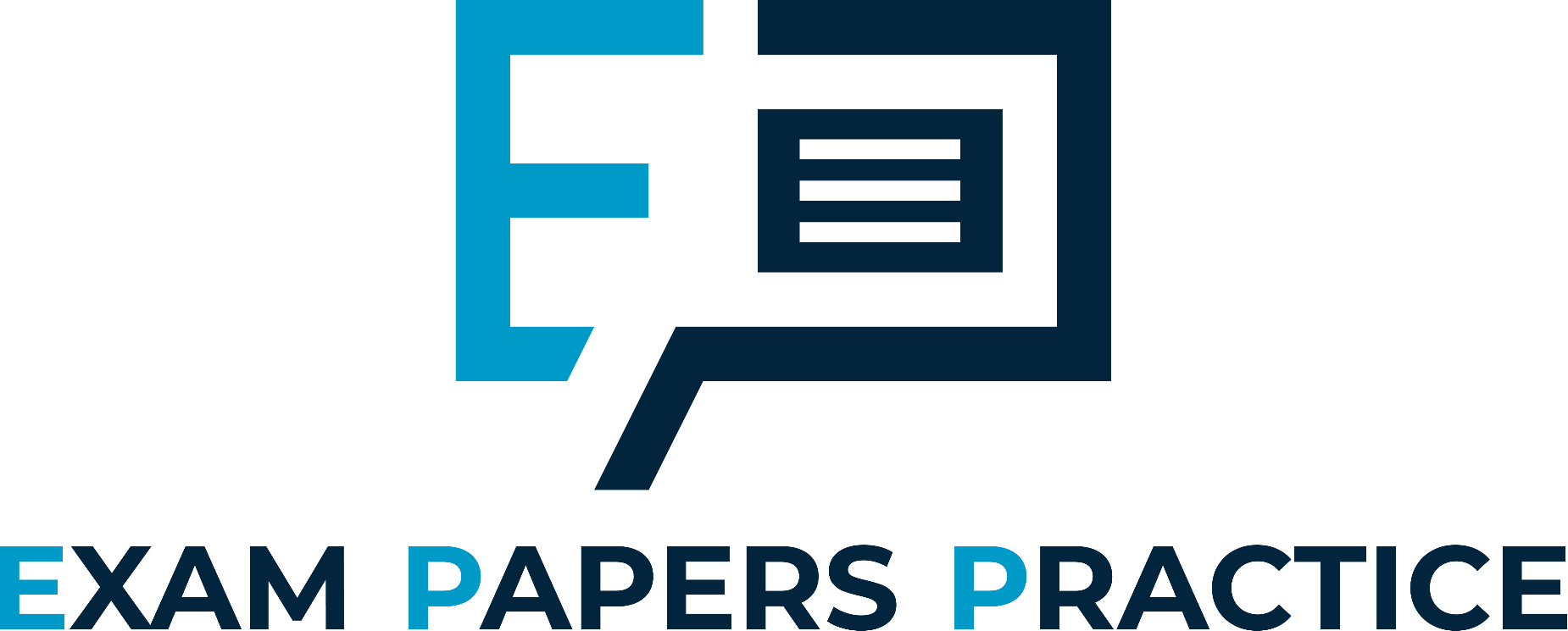 For more help, please visit www.exampaperspractice.co.uk
© 2025 Exams Papers Practice. All Rights Reserved
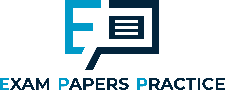 Alternative approaches
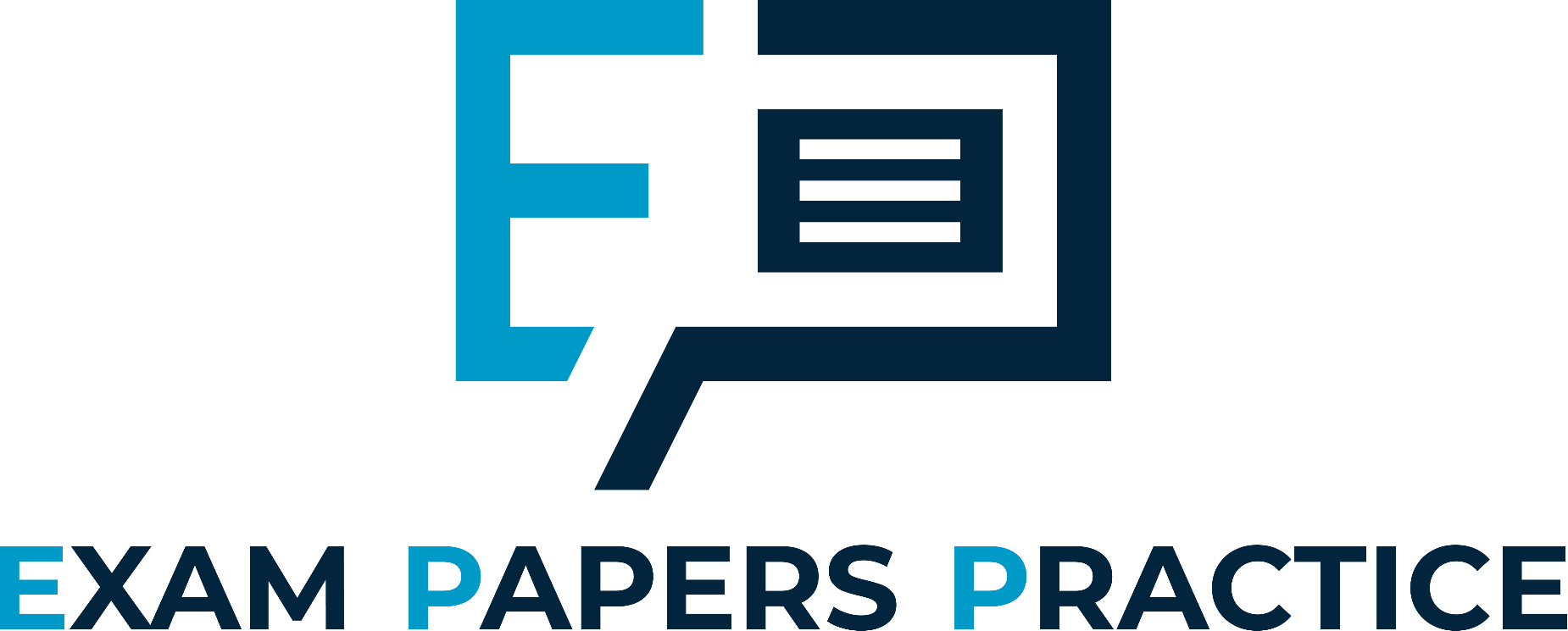 For more help, please visit www.exampaperspractice.co.uk
© 2025 Exams Papers Practice. All Rights Reserved
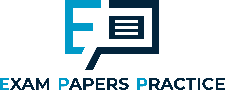 Alternative approaches
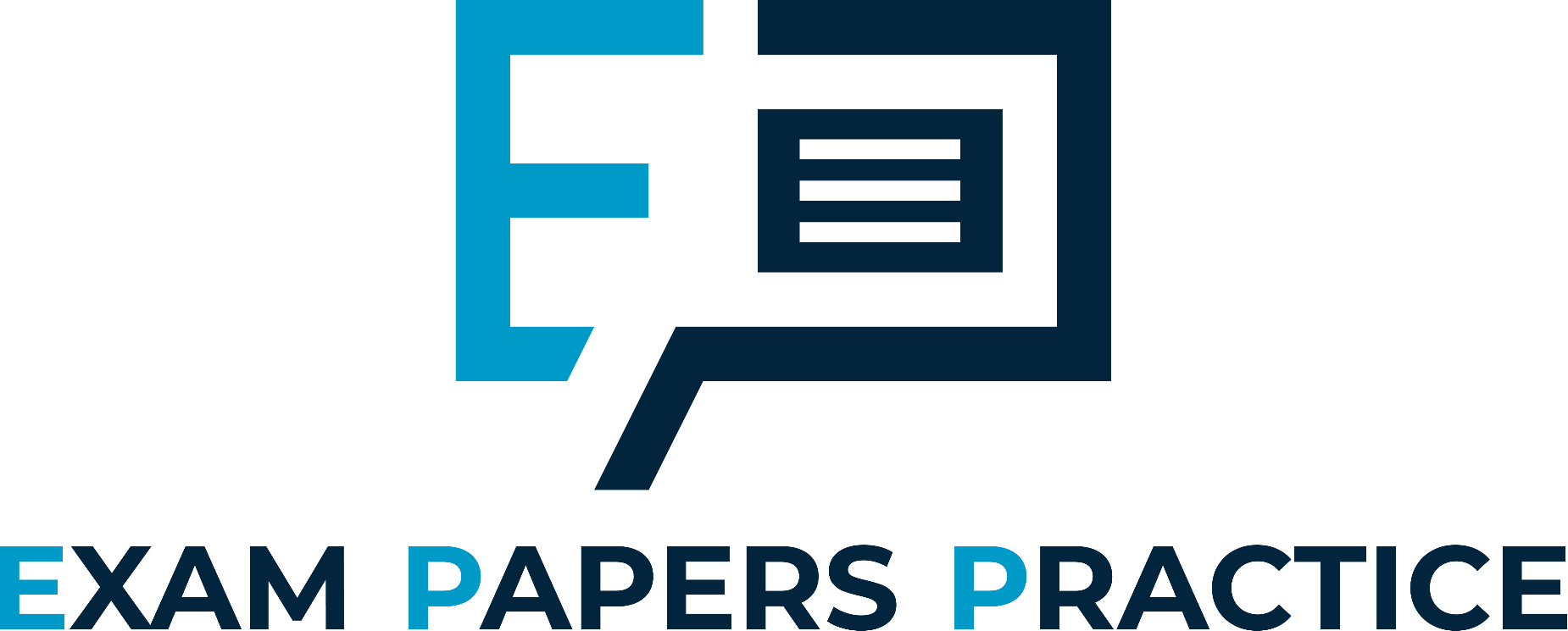 For more help, please visit www.exampaperspractice.co.uk
© 2025 Exams Papers Practice. All Rights Reserved
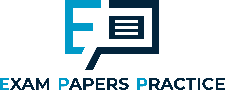 Alternative approaches
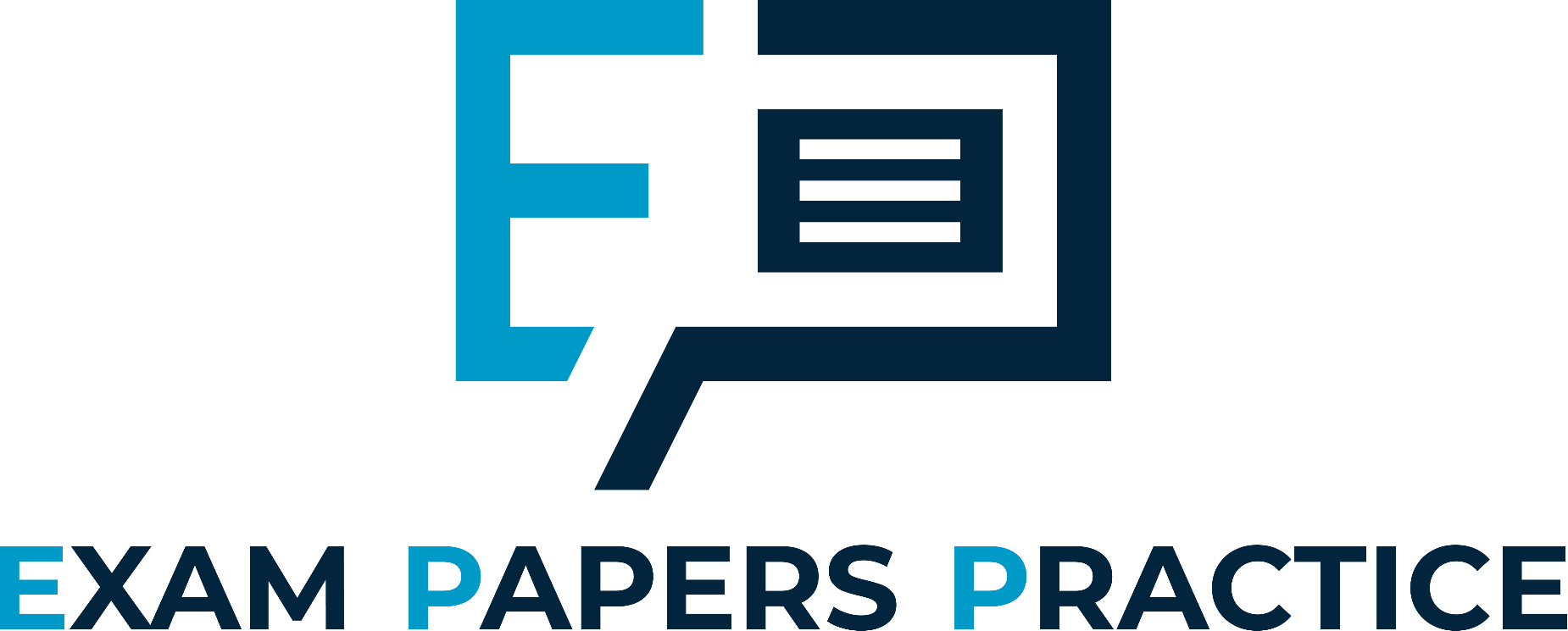 For more help, please visit www.exampaperspractice.co.uk
© 2025 Exams Papers Practice. All Rights Reserved
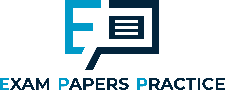 The emphasis on each individual Government objective changes over time. The current Government could focus on other objectives:  
A balanced government budget
Protection of the environment
Greater income equality
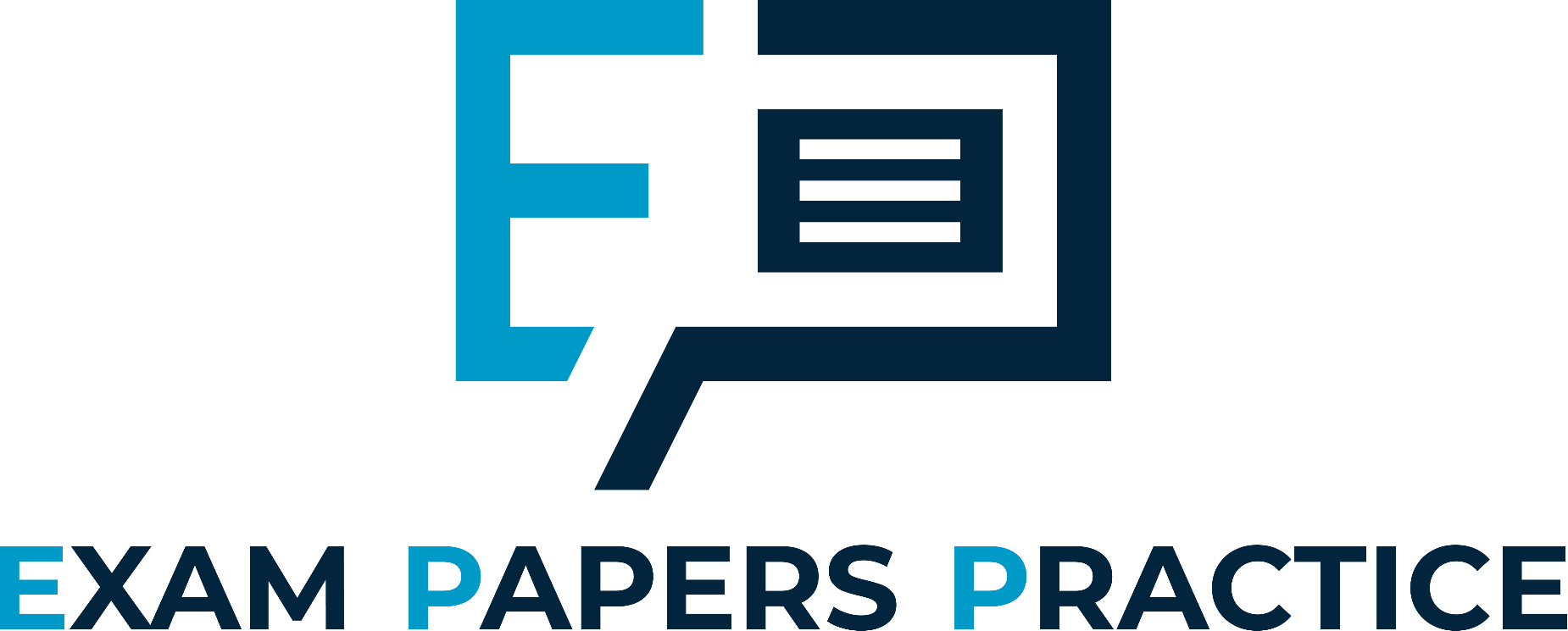 Alternative approaches
Why are these objectives desirable?
 Which one do you think is the most important?
For more help, please visit www.exampaperspractice.co.uk
© 2025 Exams Papers Practice. All Rights Reserved
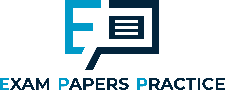 A balanced government budget
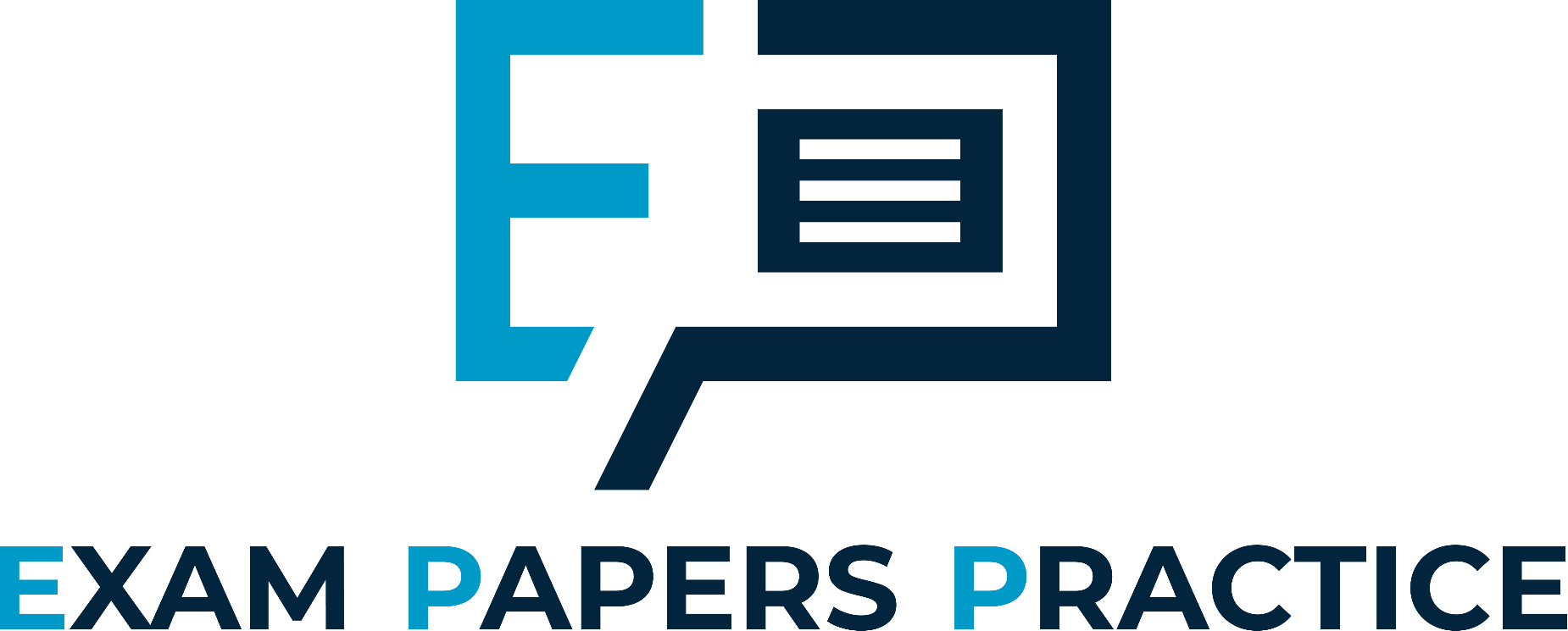 For more help, please visit www.exampaperspractice.co.uk
© 2025 Exams Papers Practice. All Rights Reserved
[Speaker Notes: http://www.bbc.co.uk/news/business-33074500
http://www.independent.co.uk/news/uk/politics/george-osborne-wasnt-so-keen-on-balanced-budget-laws-when-gordon-brown-proposed-one-10309624.html
http://www.independent.co.uk/news/uk/politics/how-unusual-is-it-for-the-british-government-to-run-a-budget-surplus-10309178.html]
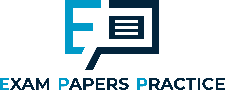 Activity
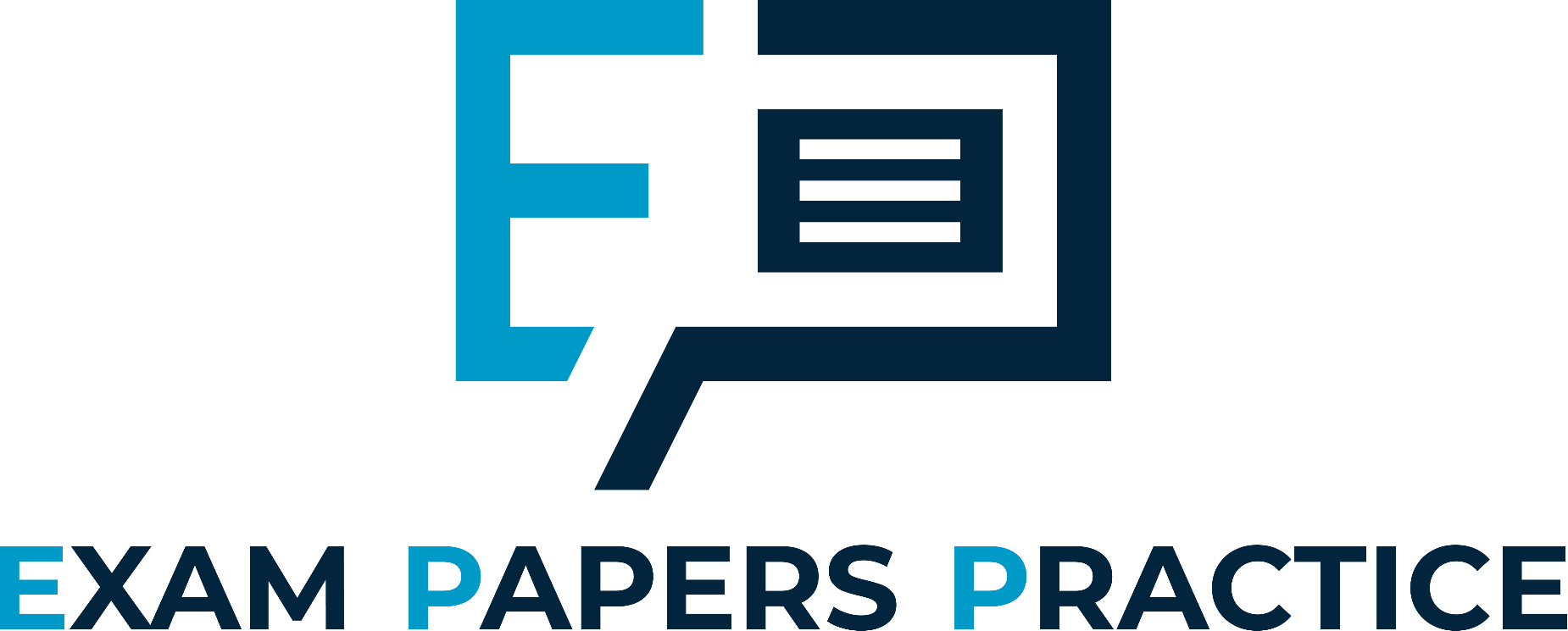 For more help, please visit www.exampaperspractice.co.uk
© 2025 Exams Papers Practice. All Rights Reserved
[Speaker Notes: https://www.greenparty.org.uk/we-stand-for/safe-climate.html
http://www.bbc.co.uk/news/science-environment-29210467
http://www.bbc.co.uk/news/business-32067675
http://www.bbc.co.uk/news/world-asia-china-24575430]
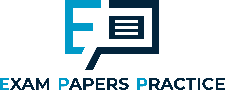 Protection of the environment
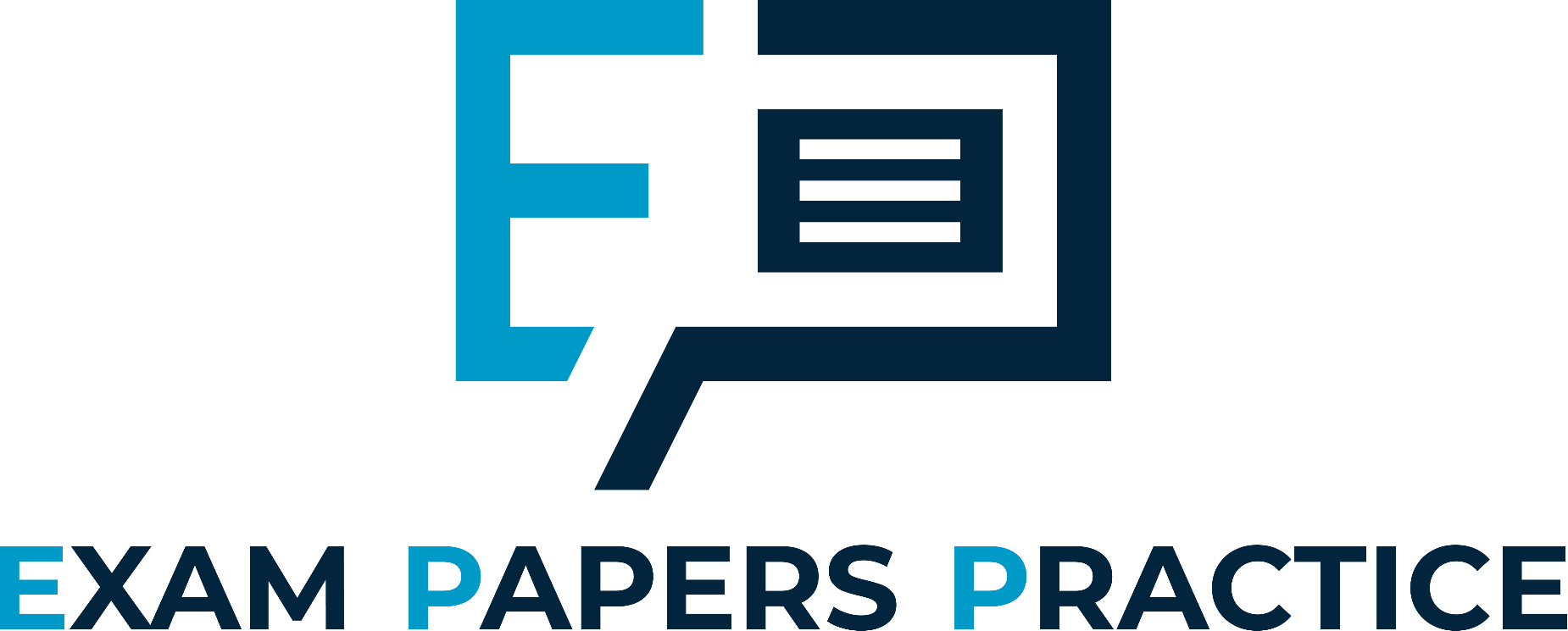 For more help, please visit www.exampaperspractice.co.uk
© 2025 Exams Papers Practice. All Rights Reserved
[Speaker Notes: https://www.greenparty.org.uk/we-stand-for/safe-climate.html
http://www.bbc.co.uk/news/science-environment-29210467
http://www.bbc.co.uk/news/business-32067675
http://www.bbc.co.uk/news/world-asia-china-24575430]
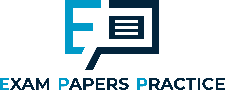 Greater income equality
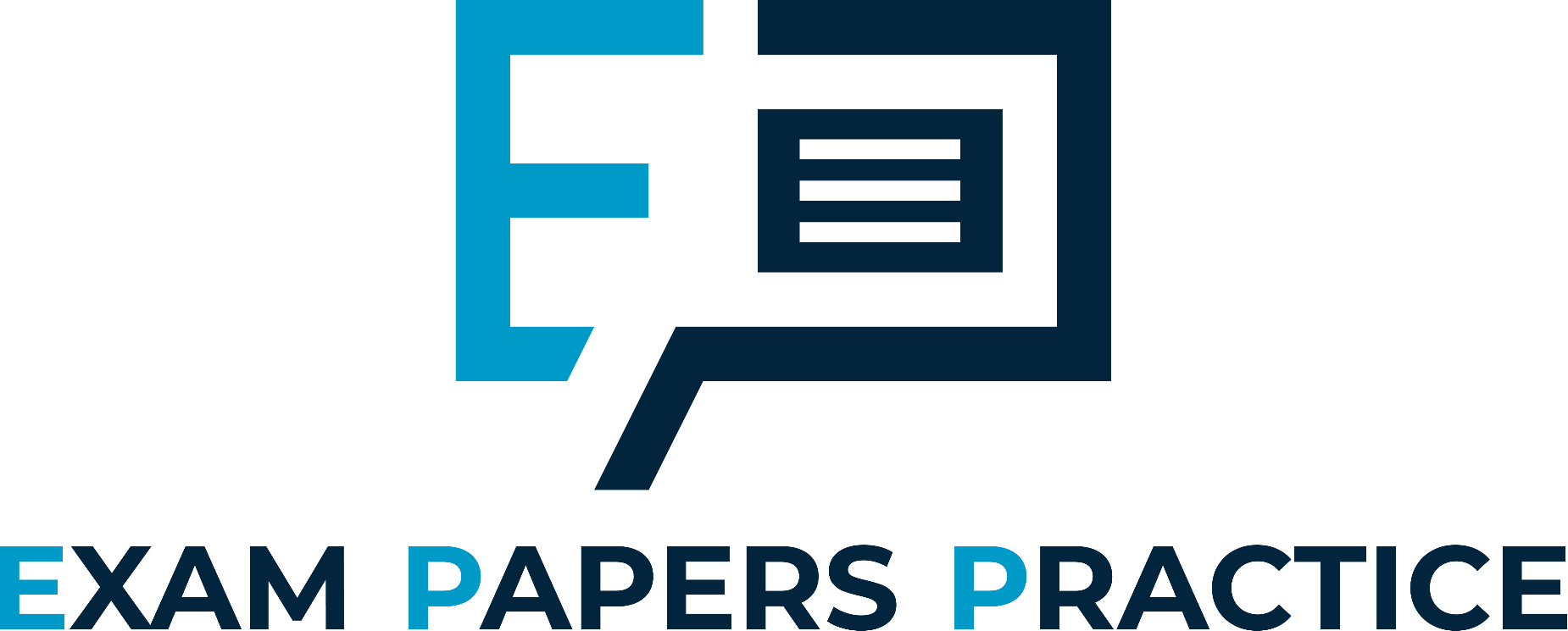 For more help, please visit www.exampaperspractice.co.uk
© 2025 Exams Papers Practice. All Rights Reserved
[Speaker Notes: http://www.equalitytrust.org.uk/
http://www.bbc.co.uk/news/uk-politics-31907601
http://www.theguardian.com/society/2014/nov/24/record-numbers-working-families-poverty-joseph-rowntree-foundation]
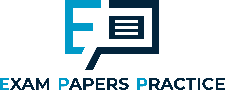 How successful are macroeconomic policies?
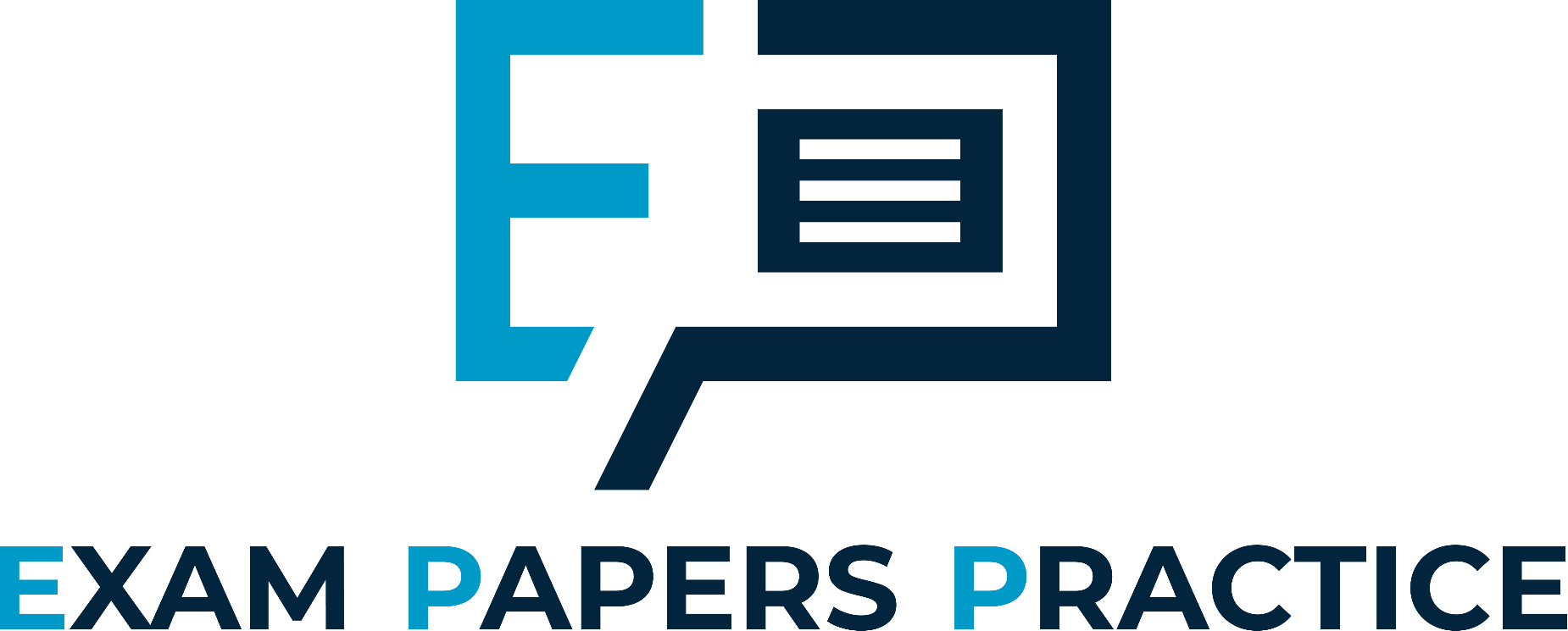 Criteria for success might include:
Meeting the inflation target of 2% +/- 1% over a period of time. This provides the economy with stability so that individuals, firms and government can undertake decision-making with greater confidence
Having low unemployment close to 5%. Too low and there is a threat of a boom and inflationary pressure. This would lead to the economy becoming less competitive
Having a healthy rate of economic growth close to the trend rate. A sustainable rate might be between 2-3%. If above 4% it suggests that there is an asset bubble with speculation leading to dramatic increases in prices. A big boom tends to lead to a big bust!
Movement towards a balance of payments surplus. A persistent balance of payments deficit means that the economy as a whole might lack competitiveness as imports consistently exceed exports
For more help, please visit www.exampaperspractice.co.uk
© 2025 Exams Papers Practice. All Rights Reserved
[Speaker Notes: A]
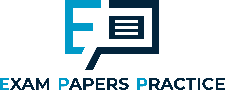 Plenary
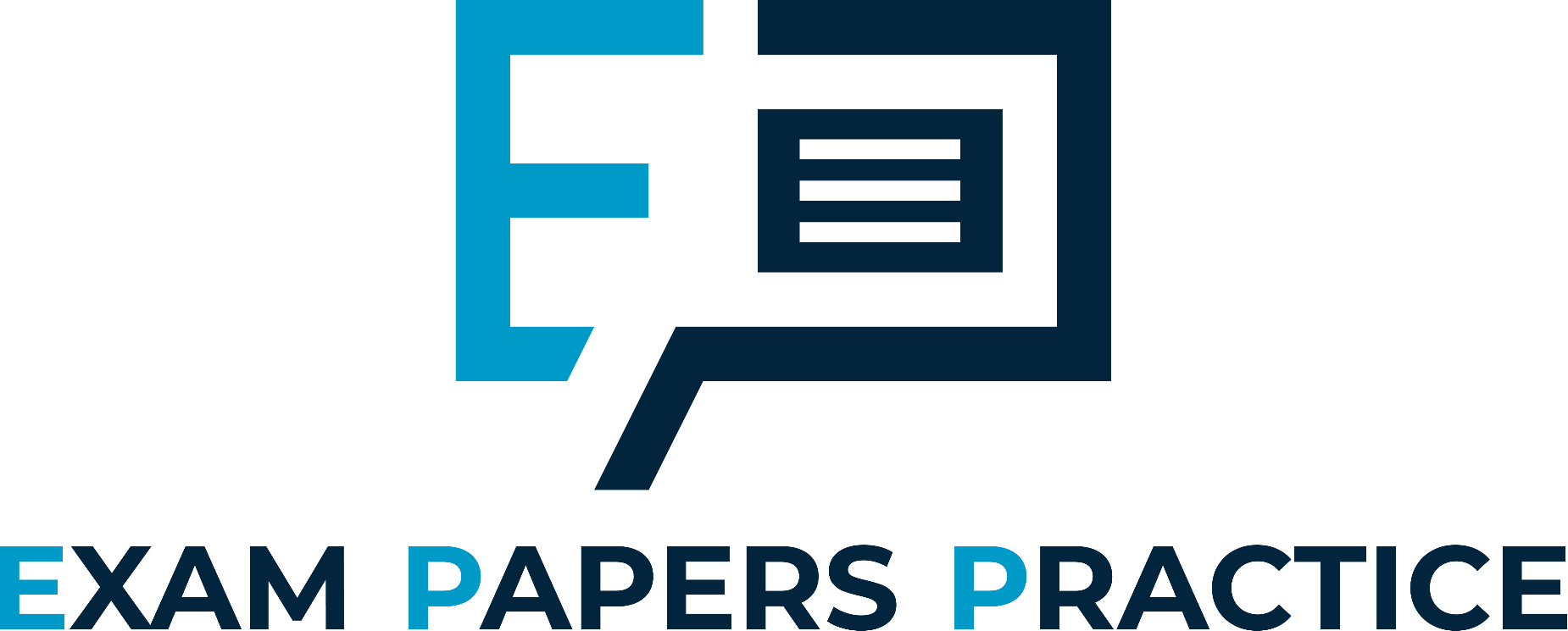 How do the different objectives conflict?

What objectives are the most important?

What objectives are least important and why?
For more help, please visit www.exampaperspractice.co.uk
© 2025 Exams Papers Practice. All Rights Reserved
[Speaker Notes: A]